B5U2
The United Kingdom
New Words  and Expressions
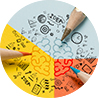 重点单词
1.__________   vi. 组成；在于；一致
2.__________   vt. 澄清；阐明
3.__________   vt. 完成；达到；实现
4.__________   n. 矛盾；冲突
5.__________   adj. 不愿意（的）；不乐意（的）
6.__________   n. 信任；学分；赞扬；信贷
7.__________   n. 便利；方便
8.__________   adj. 粗糙的；粗暴的 
9.__________   vt. 吸引；引起注意
10._________  n. 收藏品；珍藏；收集
11. _________- n. 乡下；农村
12. _________ adj. 令人愉快的；使人高兴的
consist
clarify
accomplish
conflict
unwilling
credit
convenience
rough
attract
collection
countryside
enjoyable
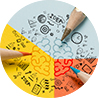 重点单词
13.______________   n. 描写；描述
14.______________   n. 争吵；争论；吵架 
15.______________   vt. 筹备；安排；整理
16.______________    vt. 折叠；对折
17.______________   n. 快乐；高兴；喜悦
18.______________   adj. 壮丽的；辉煌的；极好的
19.______________   n. 塑像；雕像
20.______________   vt. 使激动；使胆战心惊
21.______________   n. 错误；过失；谬误
22.______________  adj. 一致的
23. ______________ n. 货币；通货
24. ______________ n. 管理；行政部门
description
quarrel
arrange
fold
delight
splendid
statue
thrill
error
consistent
currency
administration
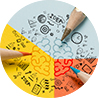 重点短语
1.________________    由……组成
2. ________________   把……分成
3. ________________   挣脱（束缚）；脱离
4. ________________   为……带来荣誉；值得赞扬；在……名下
5. ________________   省去；遗漏；不考虑   
6. ________________   代替
7. ________________   (机器)损坏；破坏
8. ________________   提及，查阅
9. ________________   被称作
10. ________________  列出清单
11. ________________  让某人吃惊的是
consist of
divide into
break away (from)
to one’s credit
leave out
take the place of
break down
refer to
be known as
make a list of
to one's surprise
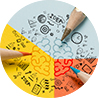 派生单词
1.________   vi. & vt. 联合；团结                        ________  adj. 团结的
2.________   vt. 澄清；阐明                                  ___________     n. 澄清；阐明
3.___________   vt. 完成；达到；实现                ___________     adj.  技艺高超的；熟练的
4.________   n. 矛盾；冲突                                   ________    adj.因心理冲突而不知所措的 
5.____________   n. 便利；方便                           __________   adj. 方便的    
6.________   vt. 吸引；引起注意                         ___________ adj. 吸引人的  
7.__________   n. 描写；描述                                _________     v. 描写
8.________  vt. 筹备；安排；整理                       ___________    n. 筹备
9.________   n. 快乐；高兴；喜悦                       ___________    adj. 高兴的
10.________  vt. 使激动；使胆战心惊                 __________    adj. 激动的
11.__________   adj. 一致的                                  ___________    n.一致性  
12.__________  adj. 教育的                                   ___________    n.教育
13.________  adj. 粗糙的；粗暴的                       ____________    adv. 粗略地；粗糙地
unite
united
clarification
clarify
accomplished
accomplish
conflicted
conflict
convenience
convenient
attract
attractive
describe
description
arrangement
arrange
delighted
delight
thrilled
thrill
consistency
consistent
educational
education
rough
roughly
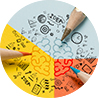 美句品赏
Success does not _______ in never making mistakes but in never making the same one a second time. 
---George Bernard Shaw
It is amazing what you can __________ if you do not care who gets the _____. 
---Harry S Truman
It is a ______ road that leads to the heights of greatness. 
---Lucius Annaeus Seneca
consist
accomplish
credit
rough
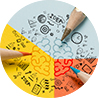 词汇释义
_____________  the system of money that a country uses  
_____________  a situation in which people, groups or countries are involved in a serious disagreement or argument  
_____________ the activities that are done in order to plan, organize and run a business, school or other institution
_____________ the quality of being useful, easy or suitable for somebody
_____________ land outside towns and cities, with fields, woods, etc.
_____________ an angry argument or disagreement between people, often about a personal matter  
_____________ a feeling of great pleasure
currency
conflict
administration
convenience
countryside
quarrel
delight
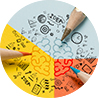 话题词汇
Expressions concerning the UK
Countries of the UK
Wales, Scotland, Northern Ireland
River Avon, River Thames, River Severn, St Paul's Cathedral, Buckingham, Greenwich, Highgate Cemetery, London Heathrow Airport
Famous sites in UK
Adjectives to describe the trip
enjoyable, splendid, original, delighted, thrilled, royal
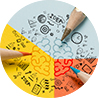 遣词造句
1. accomplish  unite  unwilling
1. If you want to accomplish the plan, you need to unite your enemies no matter how unwilling you are.
2. convenience  roughly  attract
2. Roughly desiged for convenience, the park was abandoned and failed to attract people.
3. delight  description  splendid
3. It is such a delight to visit the splendid church, the beauty of which is beyond description.
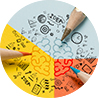 核心词汇
consist
arrange
delight
attract
credit
03
01
02
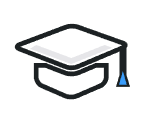 vt. 组成；在于；一致
1. consist
consist in 
The beauty of the city consists in its magnificent buildings.
True education does not consist in simply being taught facts.
存在于
consist of
Their conversation consisted almost entirely of gossip.
Most of the fieldwork (现场工作) consisted of making tape recordings.
由...组成
与...一致
consist with 
The report consists with facts.
03
01
02
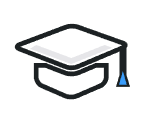 填空
Quiz
consist in
Happiness does not __________ how much money you have.
consists of
The delicious soup ___________ tomatoes, peas and meat.
consist with
As we all know, theory should __________ practice.
03
01
02
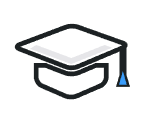 找出delight的相关意思和用法
2. delight
She won the game easily, to the delight of all her fans.
He takes (great) delight in proving others wrong.
To his delight, he has got to the top of the company.
n.  高兴 to one's delight; take delight in (doing) sth
This guitar is a delight to play.
n.  令人高兴的事
This news will delight his fans all over the world.
vt. 使高兴
01
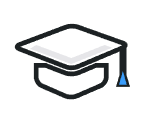 用delight的不同用法造句
Quiz
让他妈妈高兴的是，他以读书为乐，弹钢琴对他来说也是一件乐事。
To his mother's delight, he takes great delight in reading books and playing the piano is also a delight for him as well.
03
04
01
02
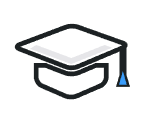 将credit的意思和例句匹配
3. credit
Your credit limit is now £2 000.
赞扬
He's a player who rarely seems to get the credit he deserves.
I can't take all the credit for the show's success—it was a team effort.
信贷
My math class is worth three credits.
为...赢得荣誉的人（或事）
She is a credit to the school.
Your children are a great credit to you.
学分
03
04
01
02
根据例句总结arrange的相关搭配
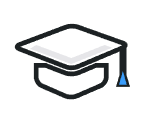 4. arrange
Have you arranged to meet Mark this weekend?
arrange to do sth 安排做某事
Beth arranged a meeting with the marketing director
arrange sth with sb 与某人安排某事
We have arranged that I would go for the weekend.
arrange that
Dave arranged for someone to drive him home.
arrange for sb to do sth 安排某人做某事
01
02
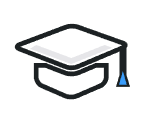 改错
Quiz
Have you arranged meeting him?
to meet
I will arrange someone to take you round.
for
03
04
01
02
vt.
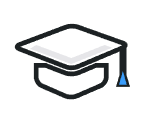 5. attract
吸引；使喜爱
What first attracted me to her was her sense of humor.
招引
The warm damp air attracts a lot of mosquitoes.
引起(反应)
His comments were bound to attract critism.
She tried to attract the attention of the waiter.
派生词
attraction n. 吸引力
attractive adj. 有吸引力的
01
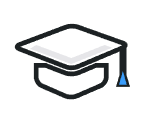 歌词填空
Quiz
那位极具魅力的女孩吸引了我。
That ___________ girl ________ me. 

他吸引我的地方是他的勇气。
What __________________ is his courage.
attractive
attracts
attracted me to him
Complete the passage with proper words or expressions.
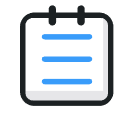 即学即用
The United States of America (USA), commonly known as the United States (U.S. or US) or America, is a country ____________ 50 states. Its capital is Washington, D.C., and the largest city by population is New York, which is famous for the _______ of Liberty. Since the 19th century, the U.S. has _________________ the United Kingdom to become a global superpower. __________, the highly developed country has the world's largest economy. A leading political, cultural, scientific and __________ force internationally, it ________ businessmen, scientists, and students all over the world.
consisting of
Statue
taken the place of
To its credit
educational
attracts
溯恩教育感谢一路有你